第九节—物态变化
选择性内容
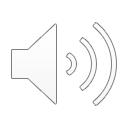 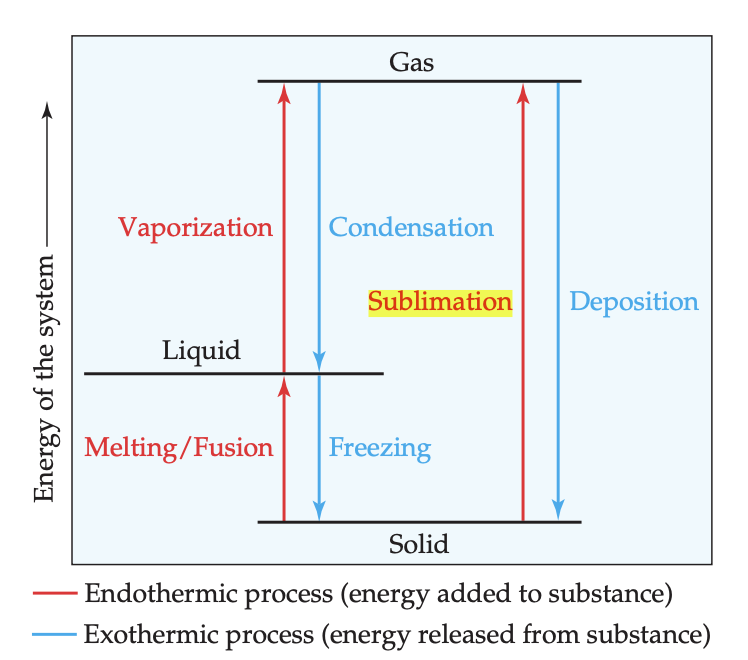 物质的状态—state of matter
常见物态有三种——固体，液体，气体
六种物态变化
熔化，气化，和升华为吸热
凝固，液化，和凝华为放热
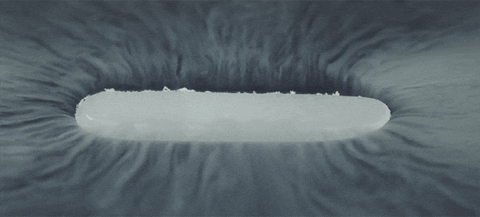 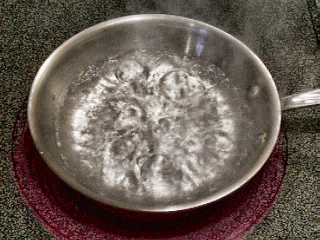 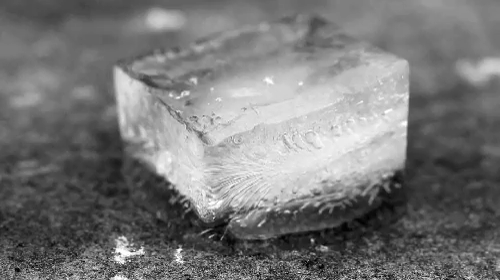 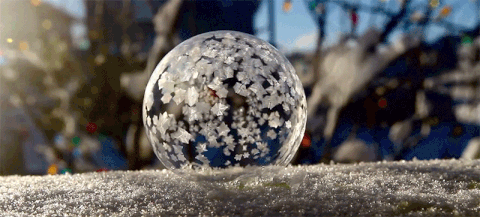 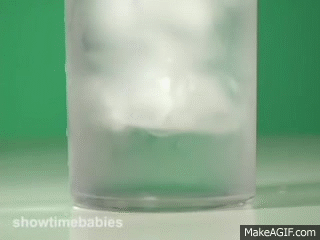 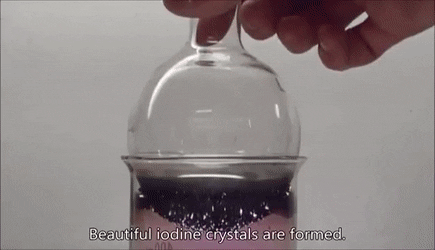 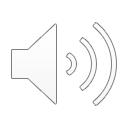 能量变化
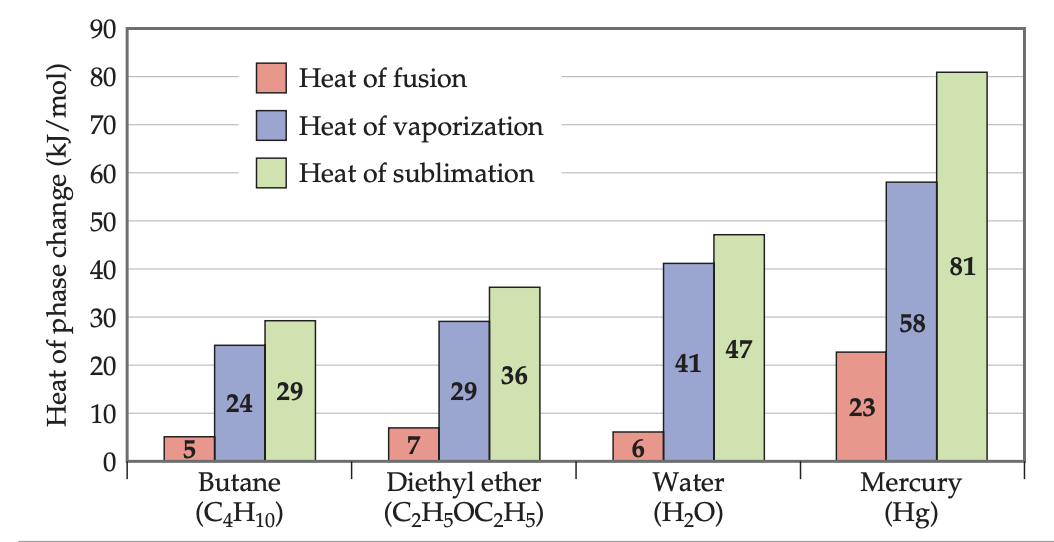 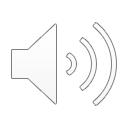 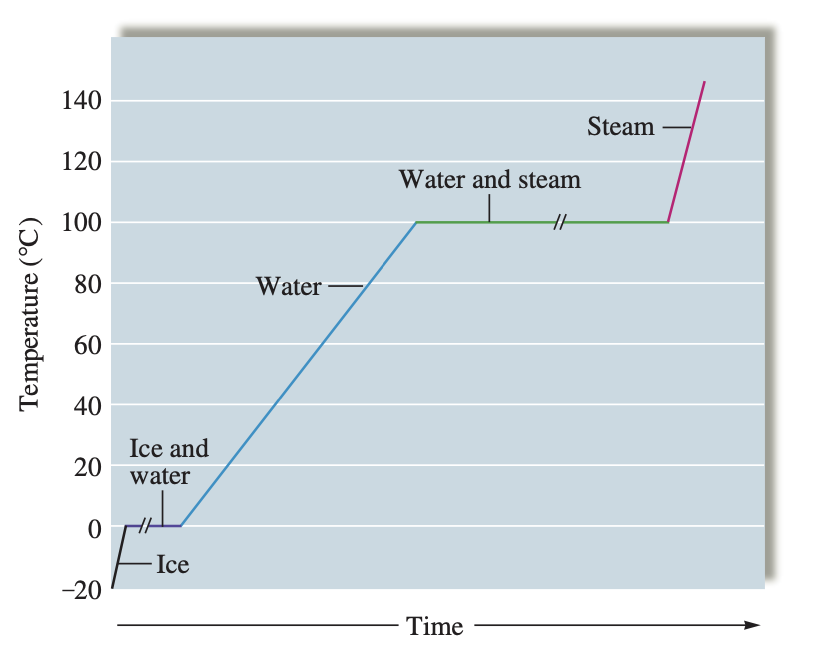 加热曲线——heating curve
描述物质加热过程中温度随时间变化的曲线
加热—物质分子运动速度加快—平均动能增加—温度上升
在熔点与沸点处—全部热量用于拉大分子间距离完成物态变化—温度不变
过热（superheating）—温度高于沸点但不沸腾
过冷（supercooling）—温度低于熔点但不凝固
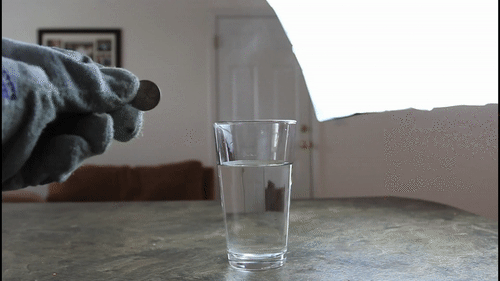 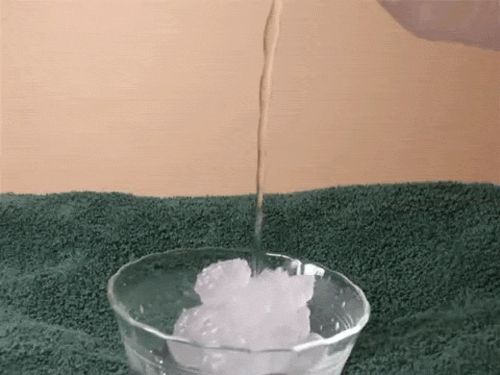 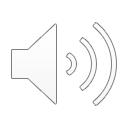 过冷现象
过热现象
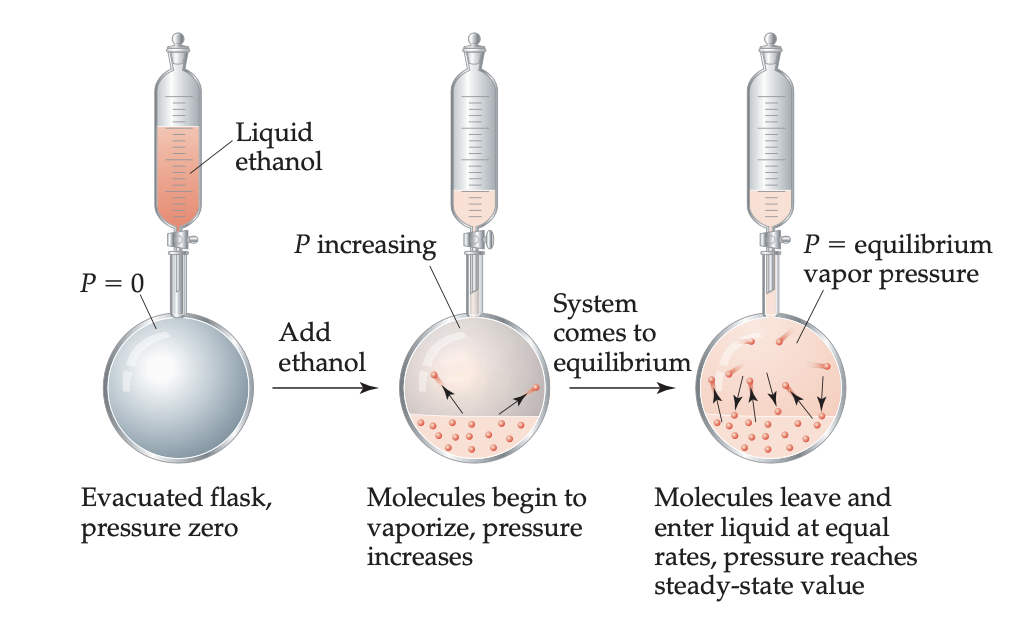 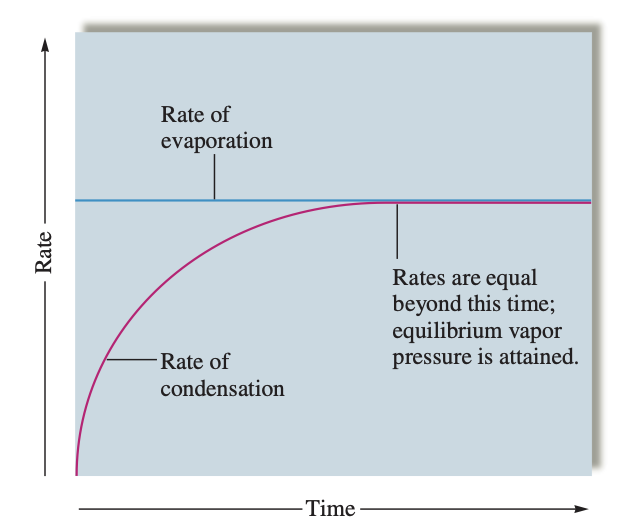 蒸汽压与沸点
在任何时刻，液体的气化与其蒸气的液化同时进行
气化和液化速率相等时—动态平衡——饱和蒸气压
高蒸汽压—强挥发性（volatility）
分子间作用力越强—蒸汽压越小
饱和蒸汽压等于外界压强—液体沸腾
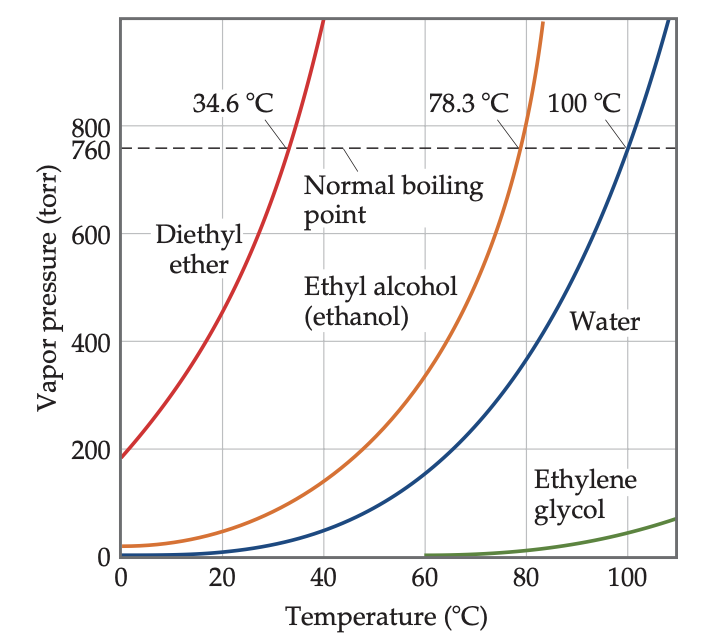 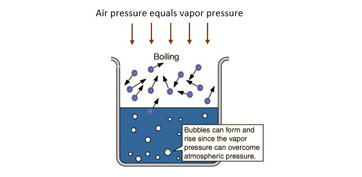 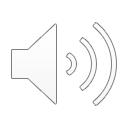 相图—phase diagram
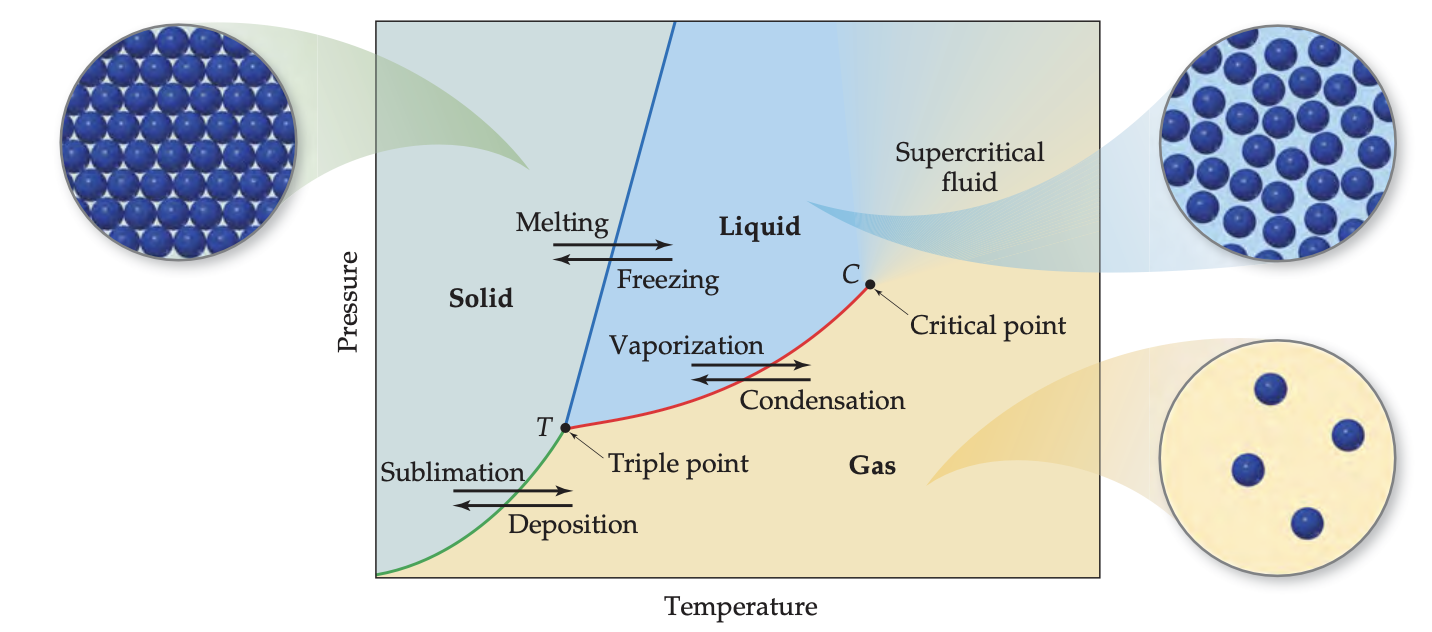 将具有汽、液、固三态的物质的状态曲线画在一个以压力P为纵坐标温度T为横坐标的坐标图
不同压力下，物质的熔点，沸点，和升华点可能不同
三相点（triple point）—三相共存，相互平衡的状态
临界点（critical point）—对应临界压力和临界温度
超临界流体（supercritical fluid）—同时具有气液的特点
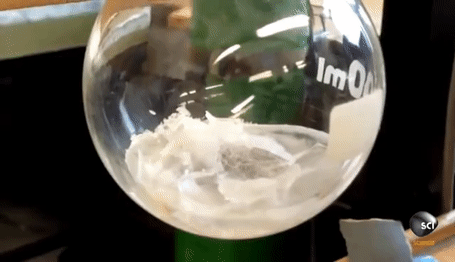 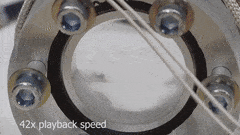 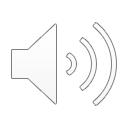 超临界二氧化碳
环己烷的三相平衡
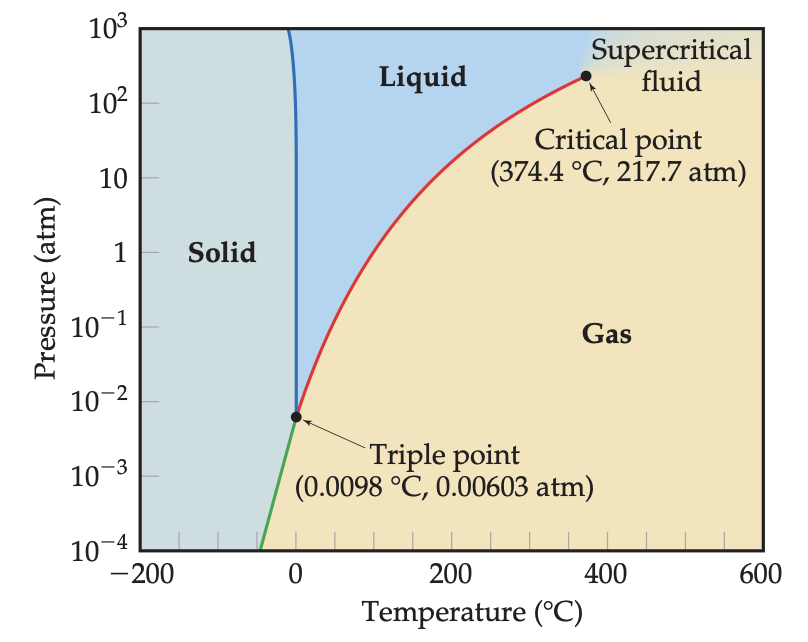 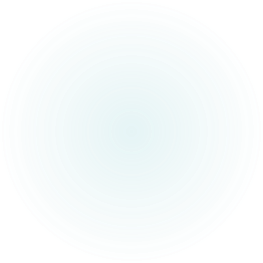 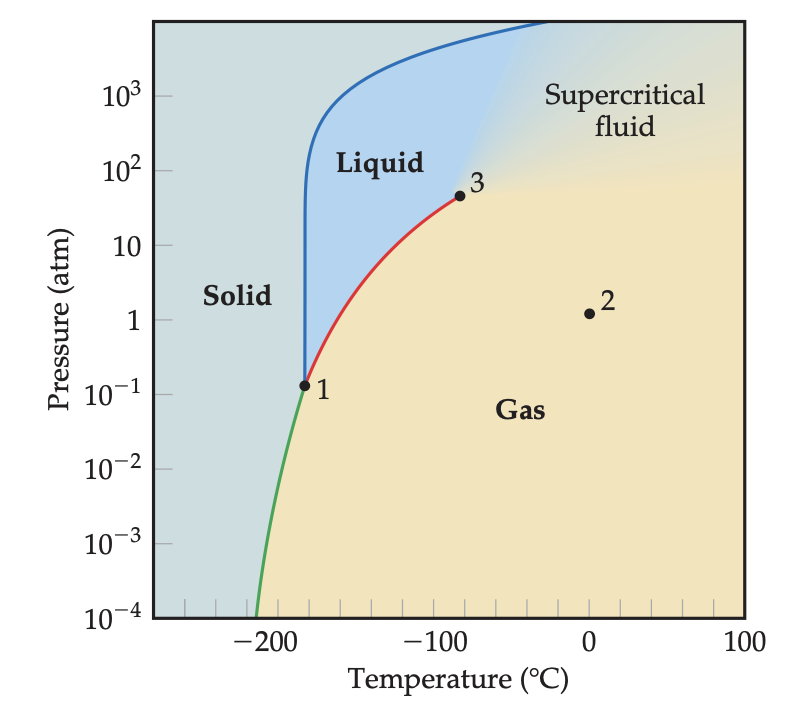 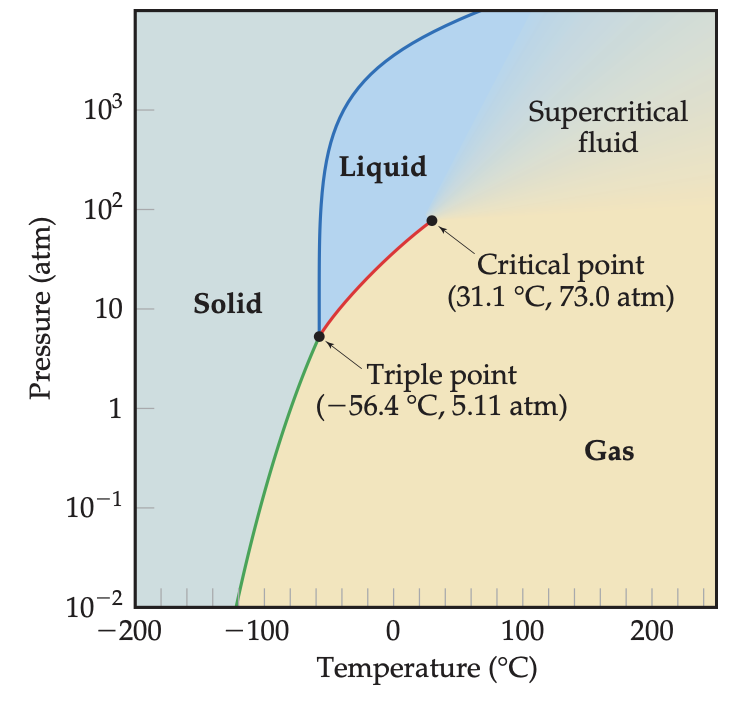 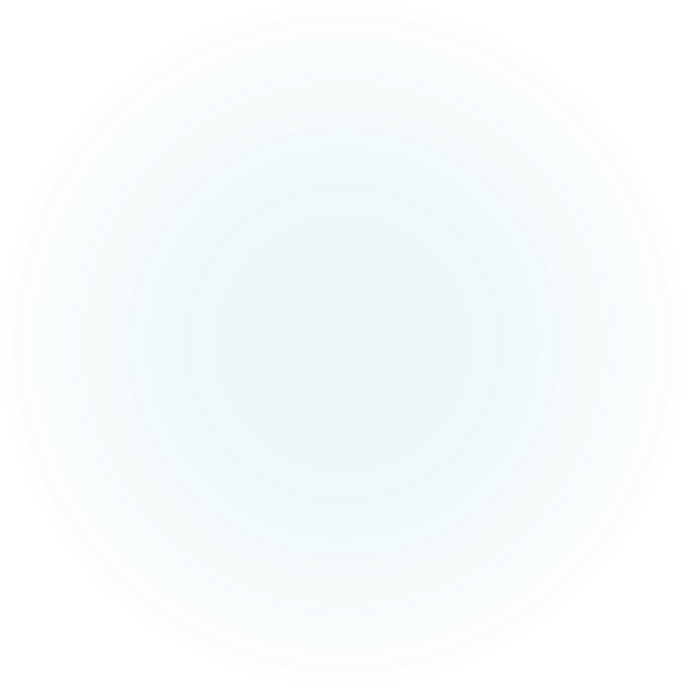 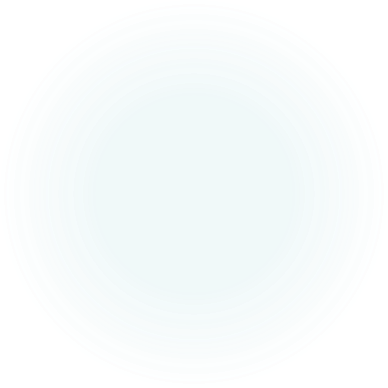 水
甲烷
二氧化碳
水，二氧化碳与甲烷的相图
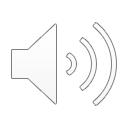 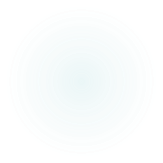